Mountfort K
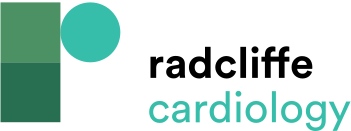 Transcatheter Mitral Valve Technologies in Development (By Therapy Type)
Citation: RadcliffeCardiology.com, August 2014.
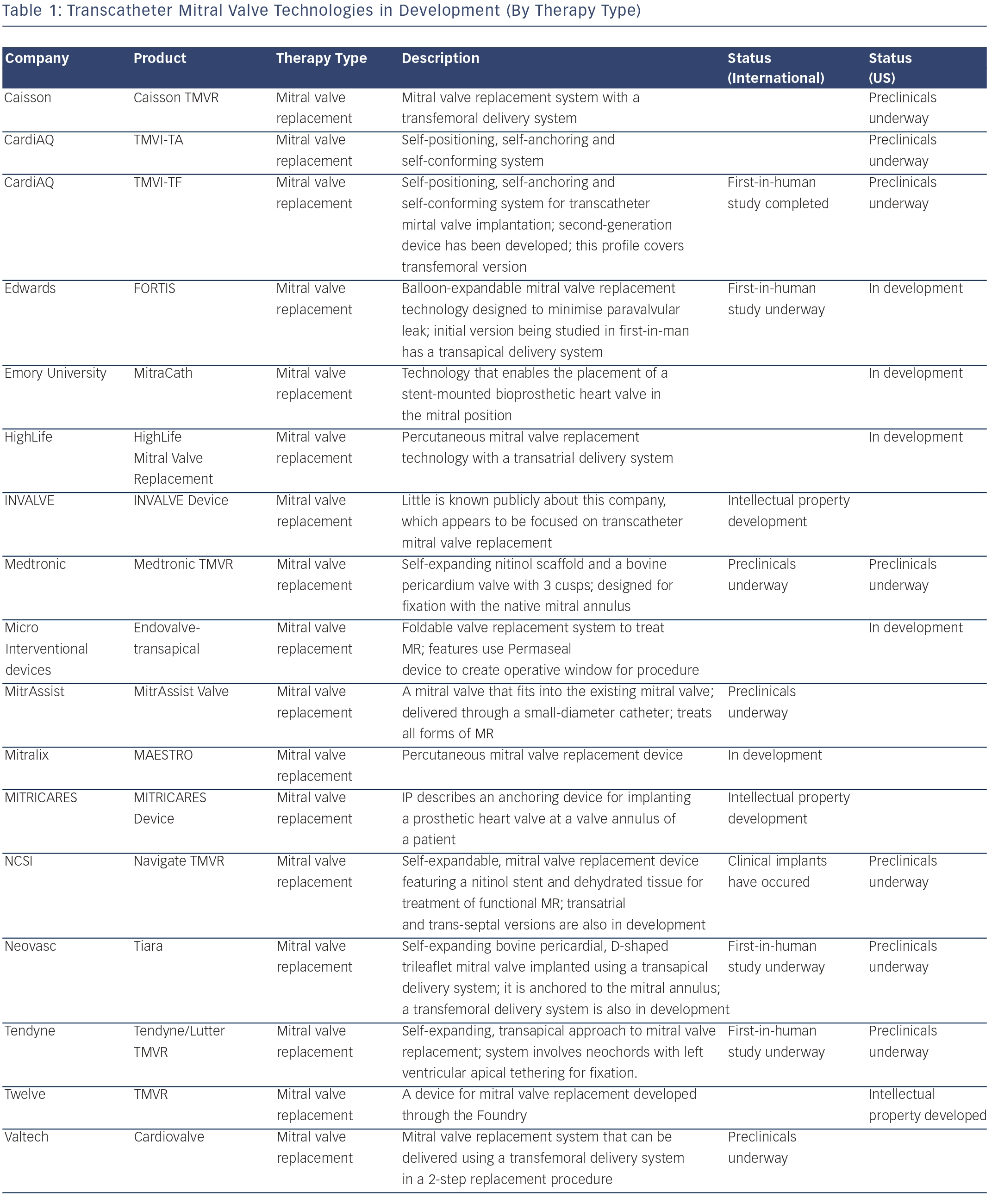